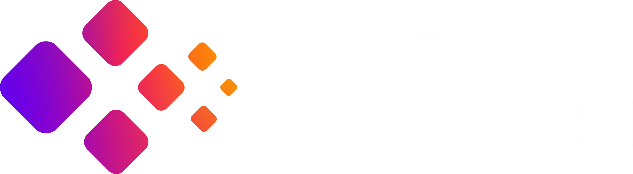 Результати аукціонів з оренди за 2020-2021 роки
Порядок передачі в оренду державного та комунального майна (постанова КМУ від 3 червня 2020 р. №483) - 17 червня 2020 року.

ТИПОВИЙ ДОГОВІР про проведення електронних аукціонів з передачі майна в оренду (наказ Мінекономіки від 02.06.2020  № 1032) - 24 липня 2020 року.

ПРИМІРНИЙ ДОГОВІР оренди державного майна (постанова КМУ від 12 серпня 2020 р. № 820) - 12 вересня 2020 року.
Набрання чинності актами
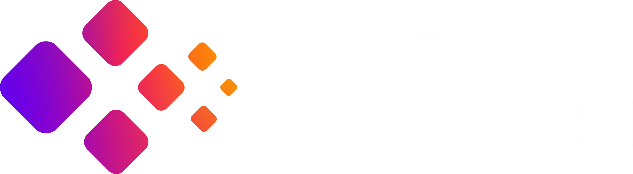 Перший аукціон з оренди на Прозорро.Продаж за новим законодавством
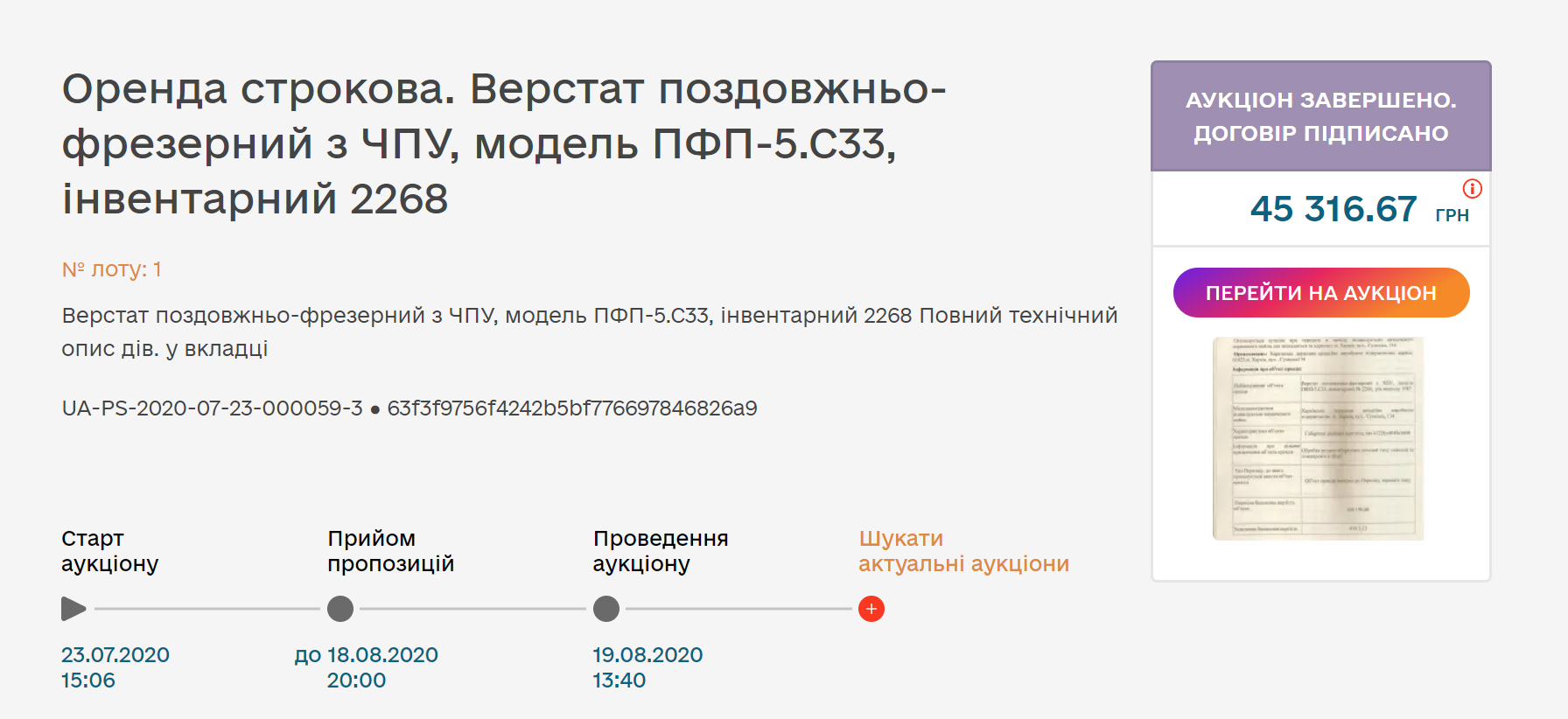 Всього оголошених аукціонів на Прозорро.Продажі
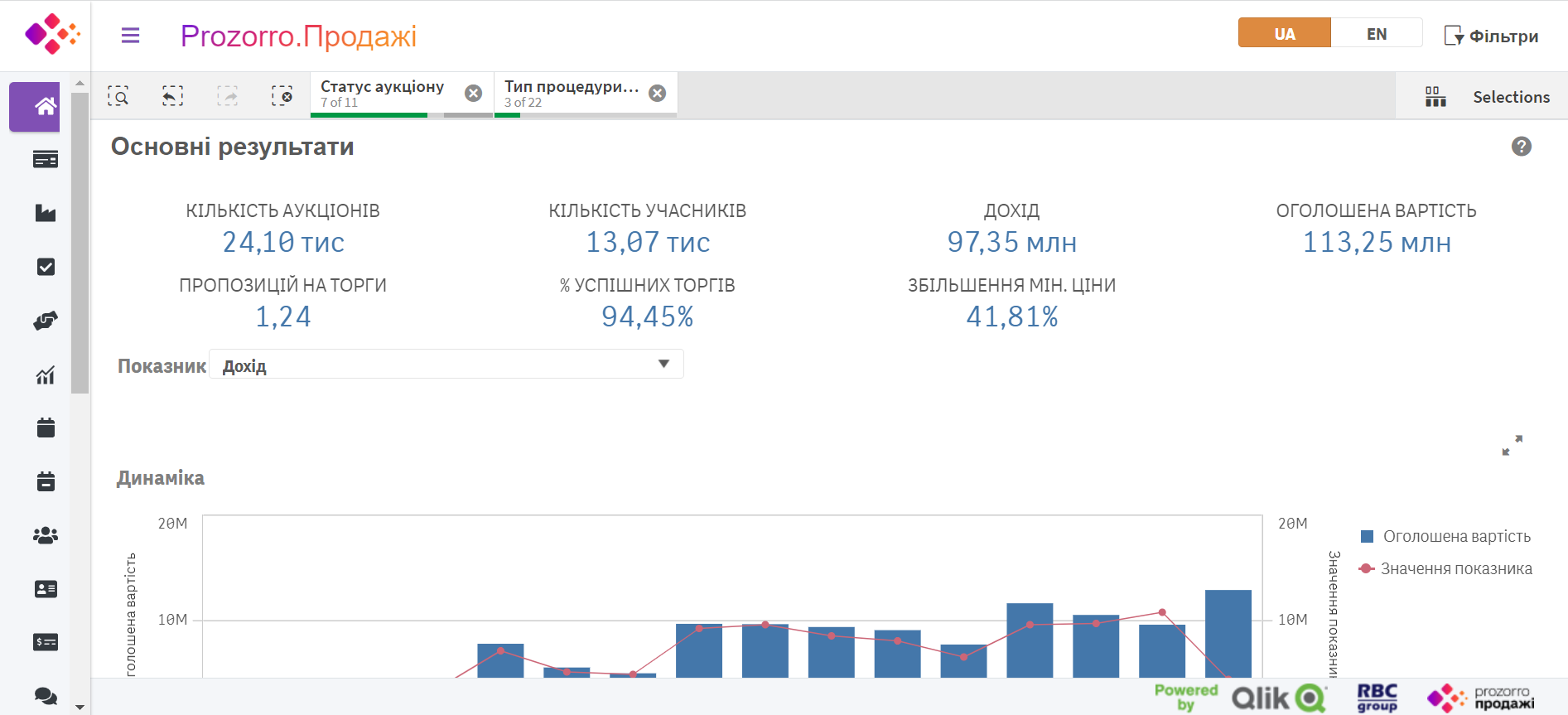 Аукціони по м. Києву та Київській області
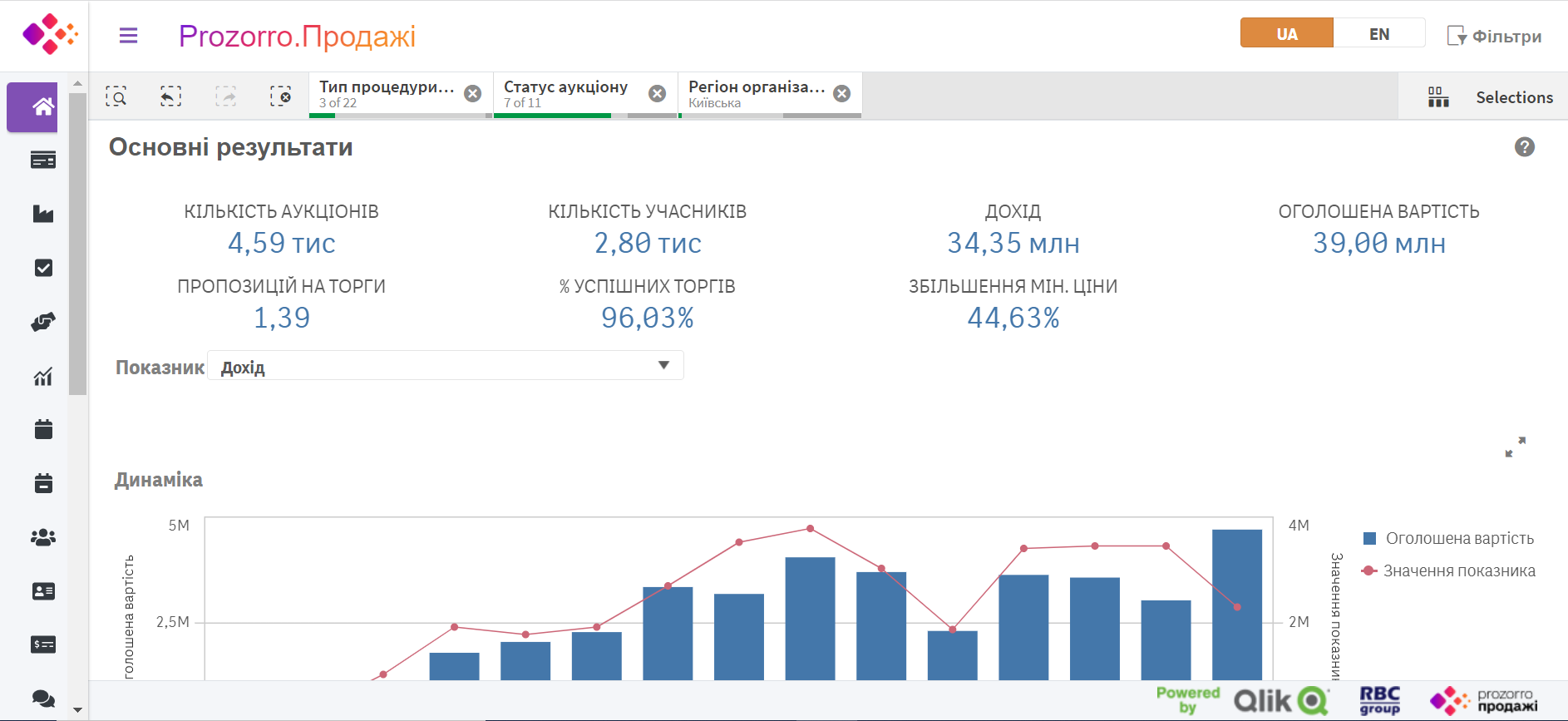 Аукціони, що відбулися
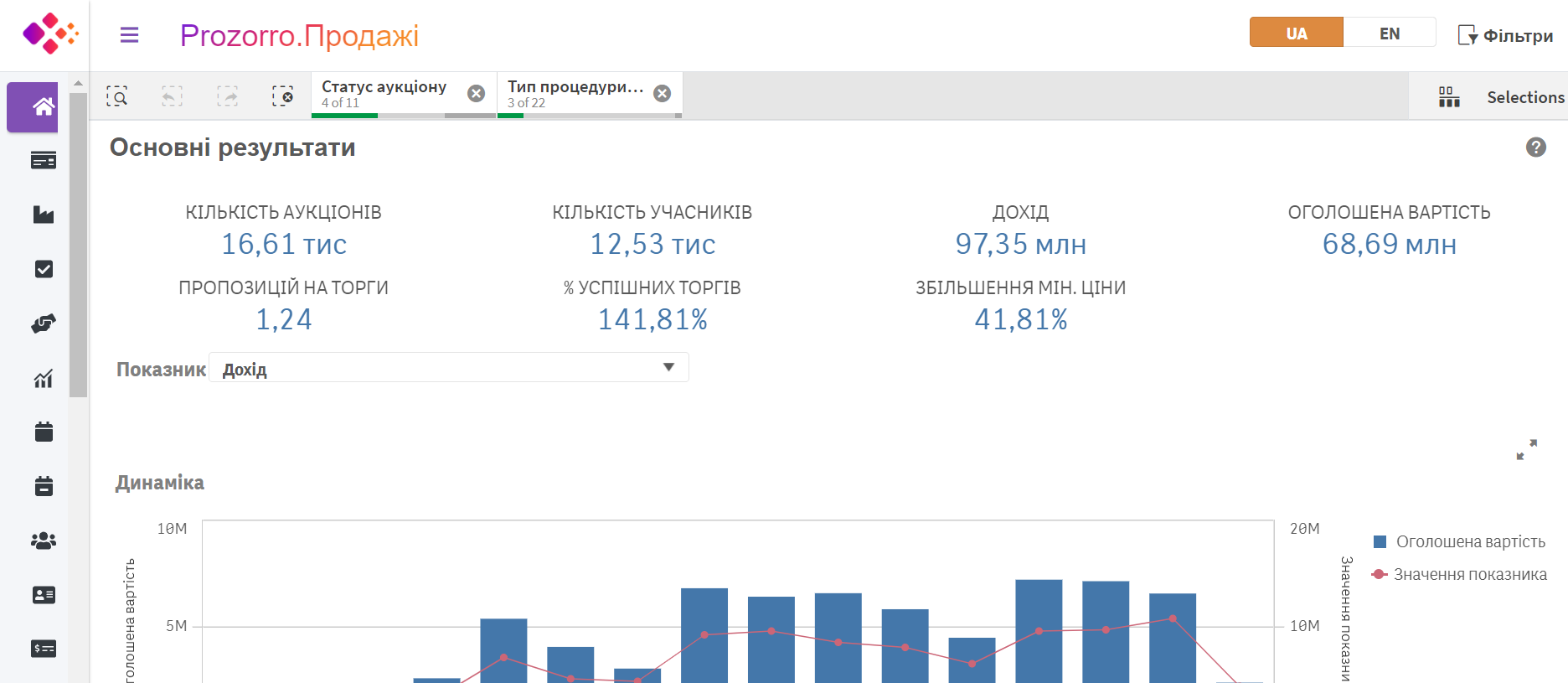 Підписаних контрактів на аукціонах
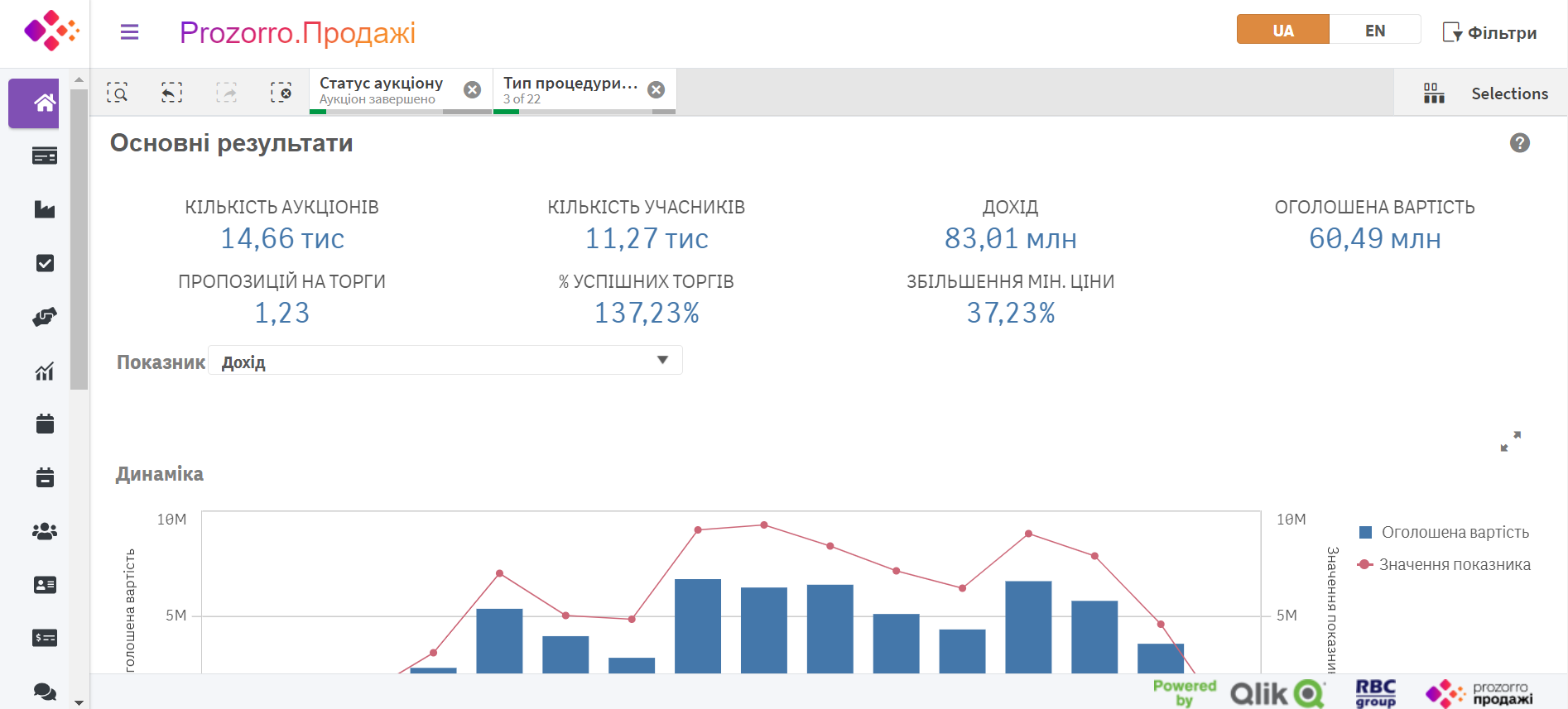 Аукціони, що очікуємо
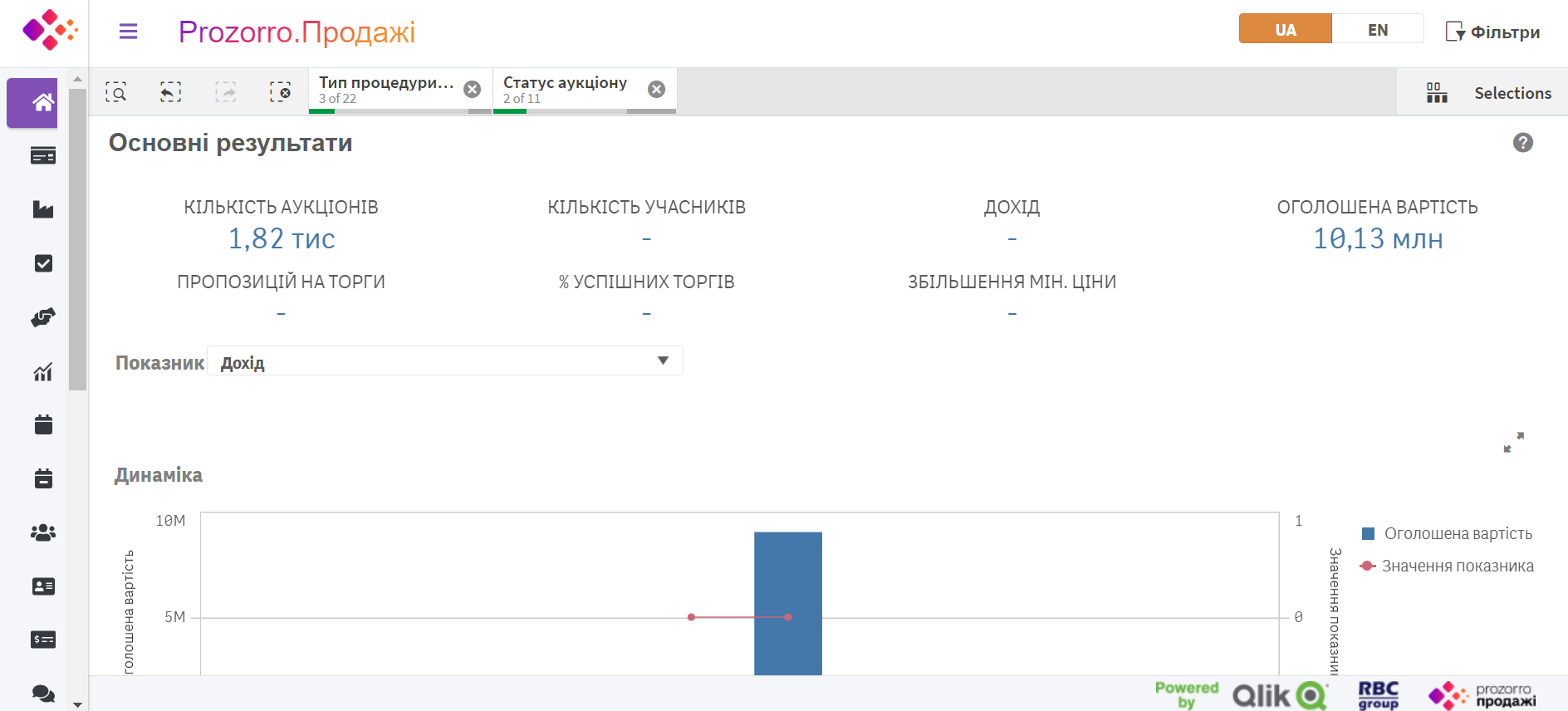 Що було зроблено за 2020-2021 рр.
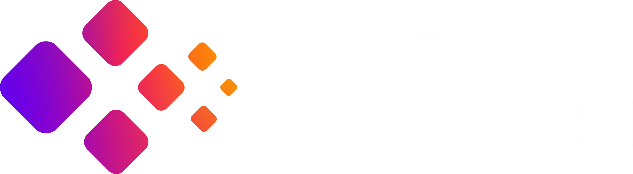 Запуск переліків майна на prozorro.sale - з жовтня 2020 року
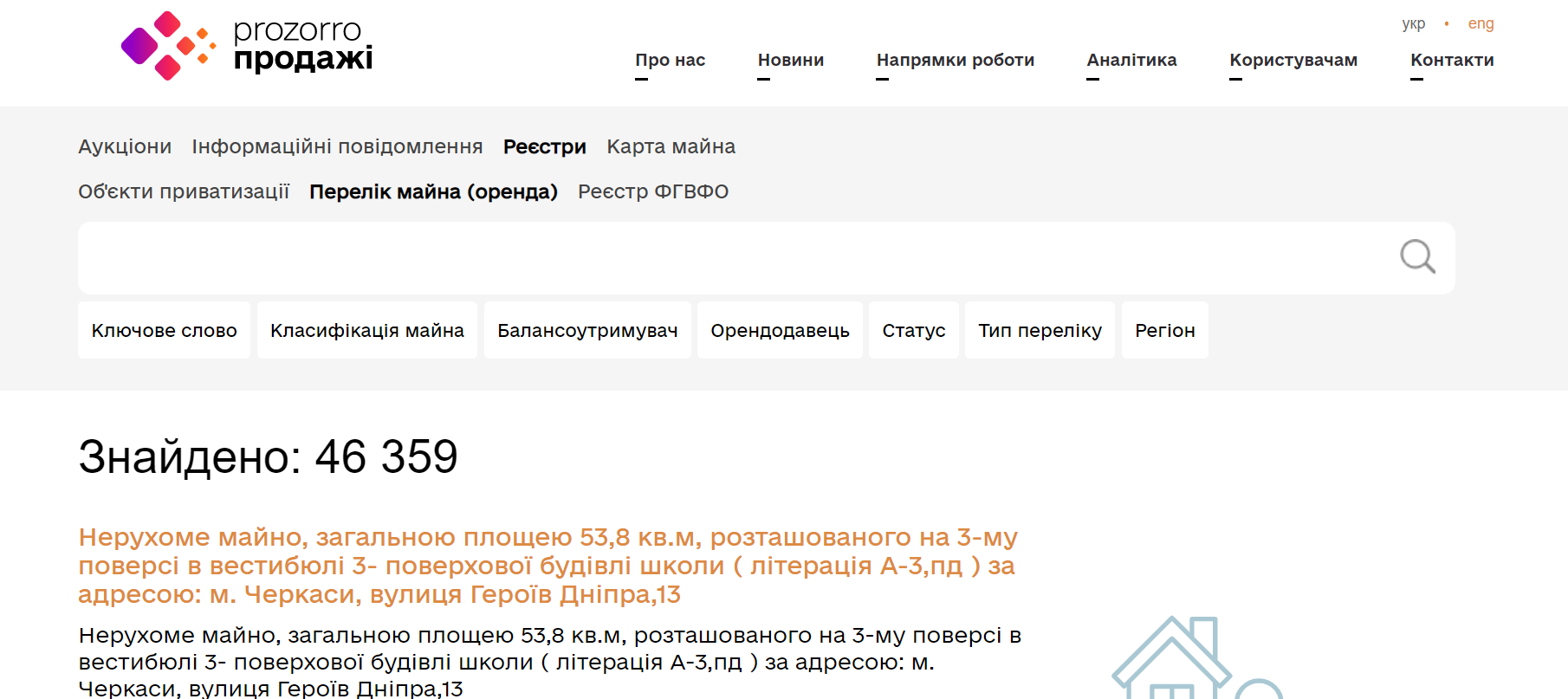 Можливість подання заяв в ЕТС - з жовтня 2020
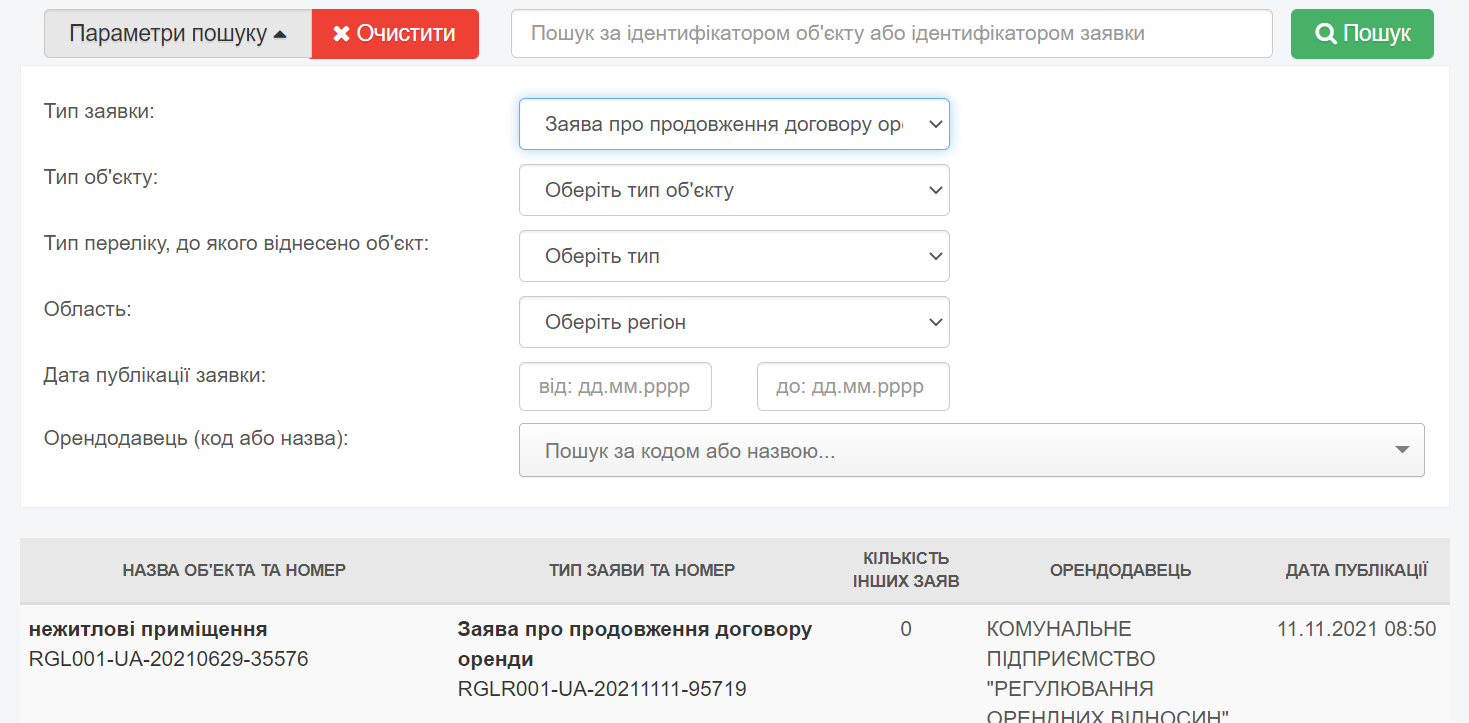 Можливість реагування на подані заяви в ЕТС
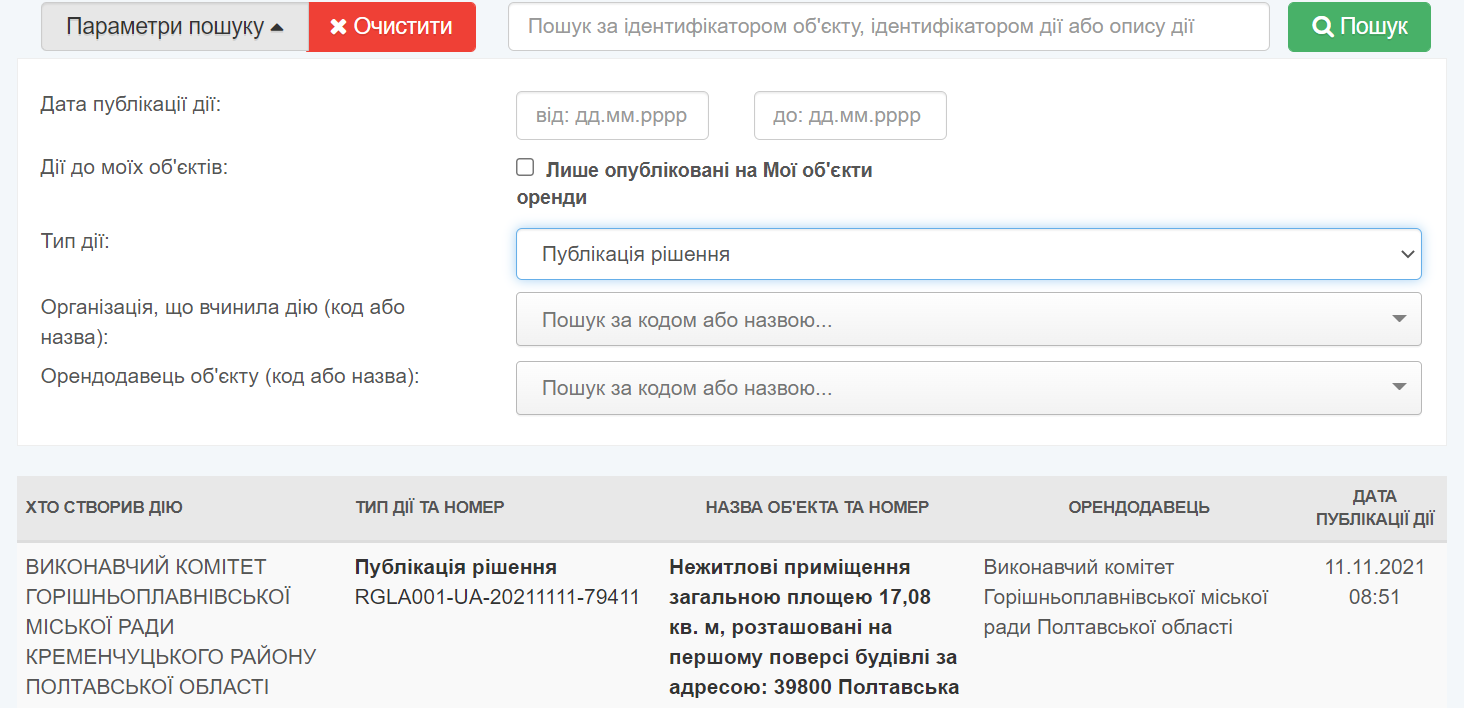 Можливість публікації всіх договорів оренди в ЕТС
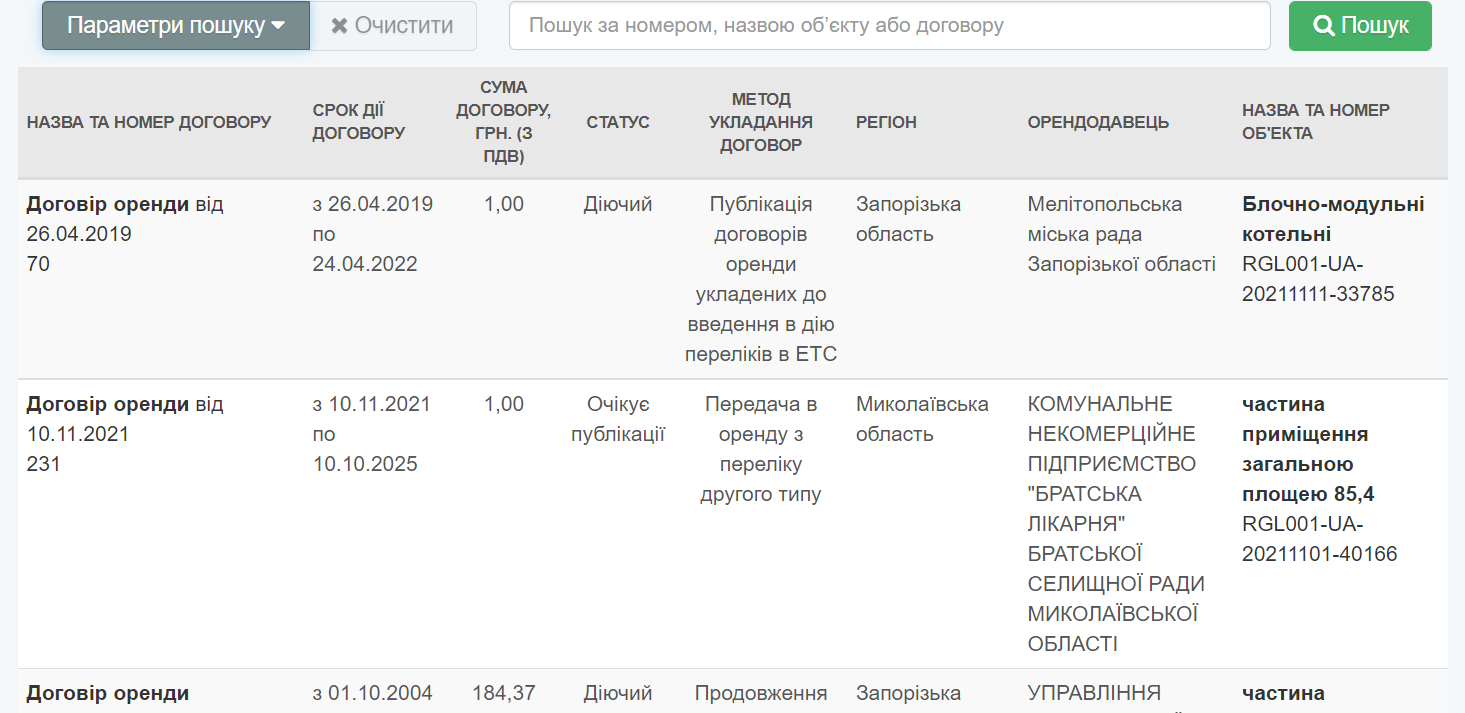 Оновлення модулю аналітики на prozorro.sale
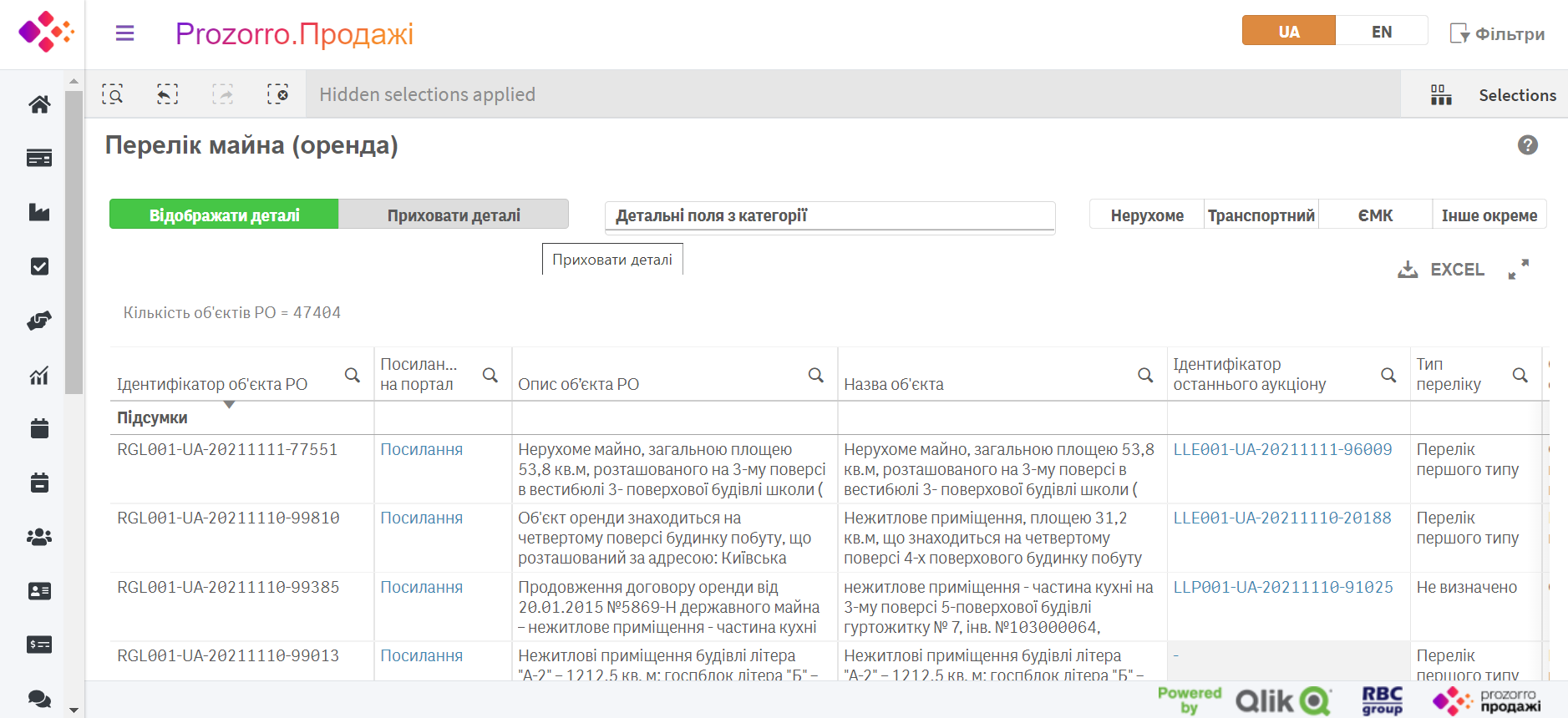 Оновлення модулю аукціонів: англійський аукціон
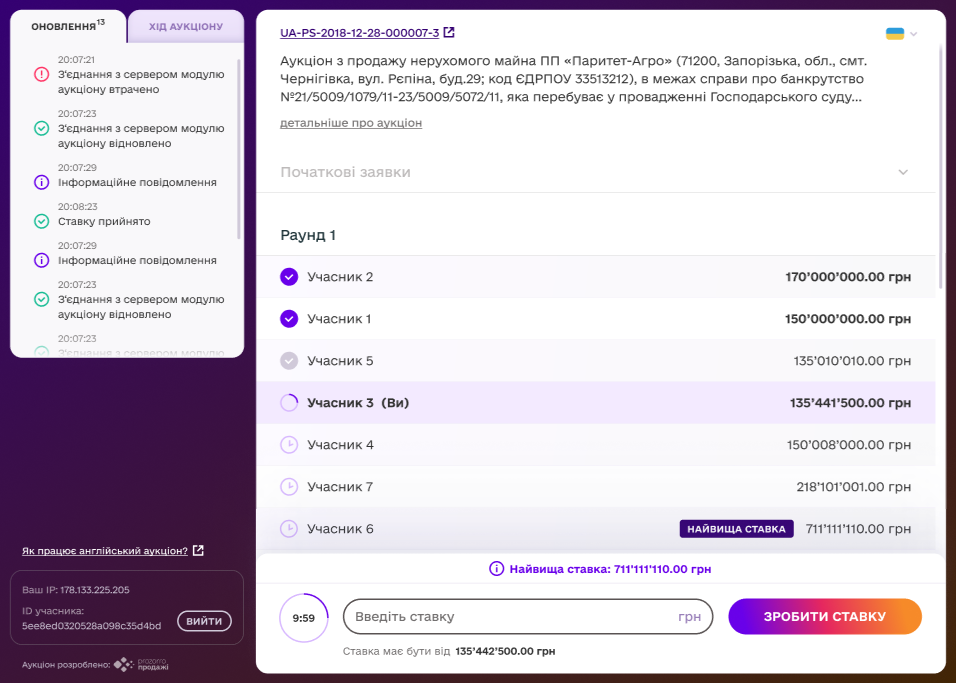 Оновлення модулю аукціонів: голландський аукціон
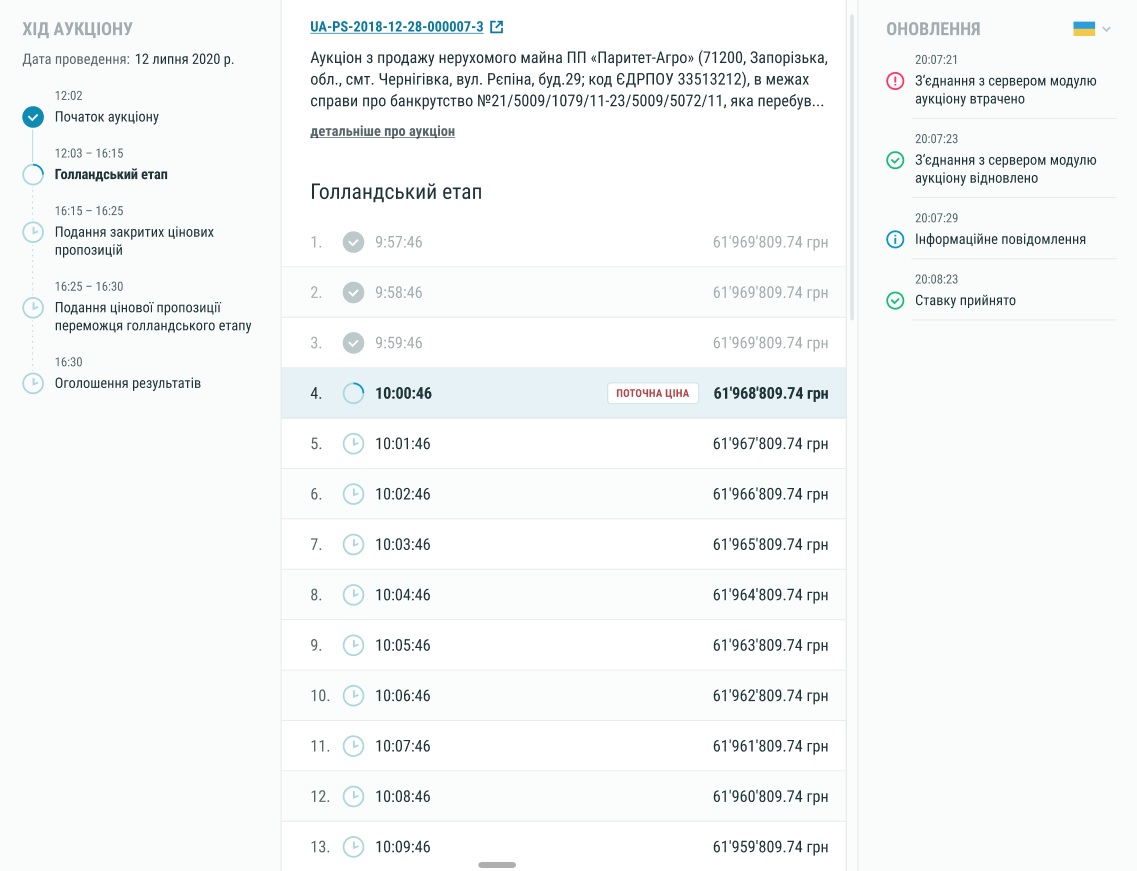 Запуск аукціонів з переважним правом - з 1 червня 2021
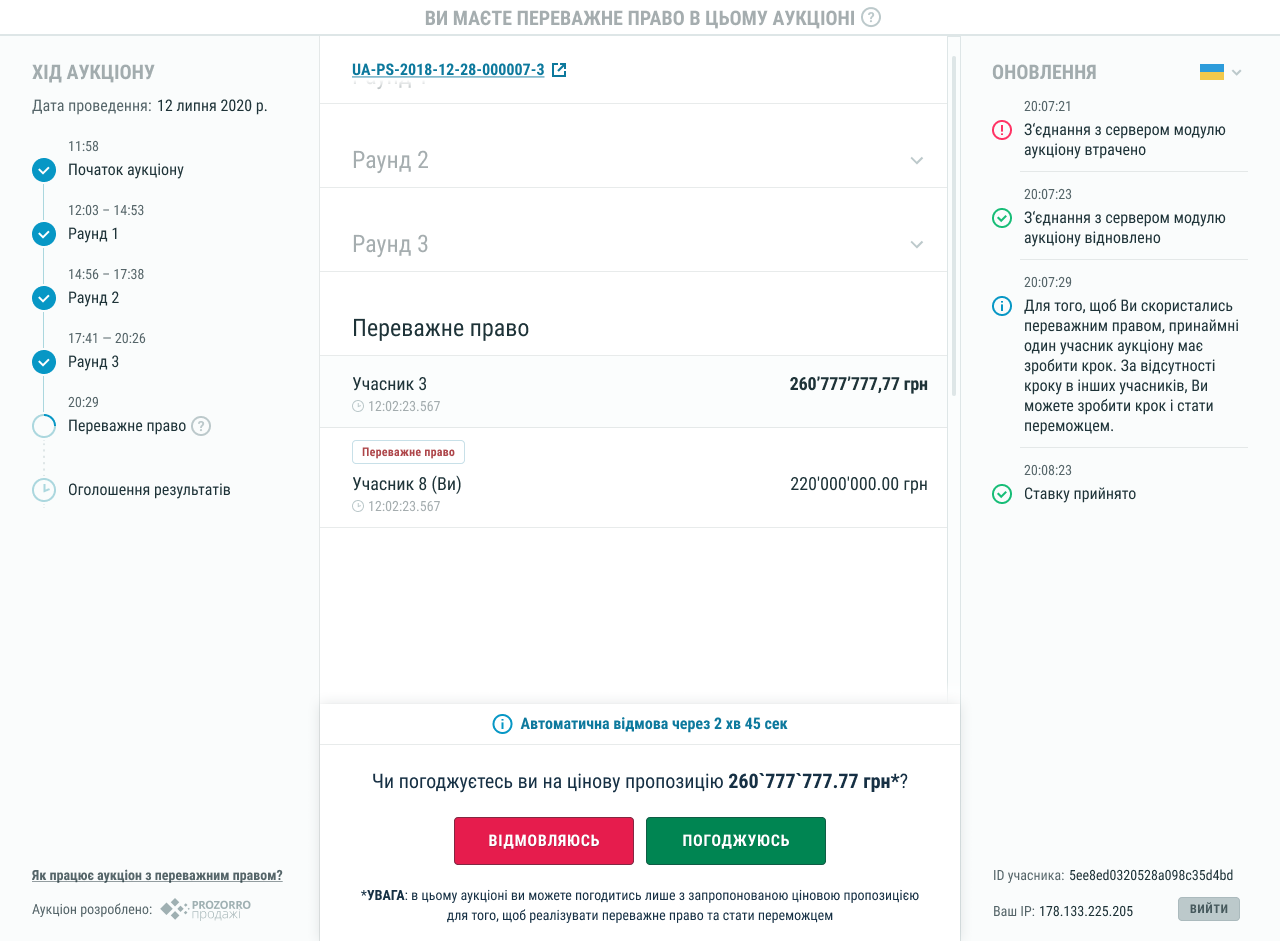 Технічні плани:

В модулі аналітики додати перелік опублікованих договорів оренди - найближчий час.
В модулі аналітики створити окрему сторінку по оренді, де буде більше важливої інформації - після закриття спрінту по землі.
Переліки 2.0 - 2022 рік.

Юридичні плани:

Розгляд законопроектів в ВРУ, які стосуються оренди (№6102, №4572 та інші).
Внесення змін до Порядку передачі майна в оренду.
Що маємо намір зробити?
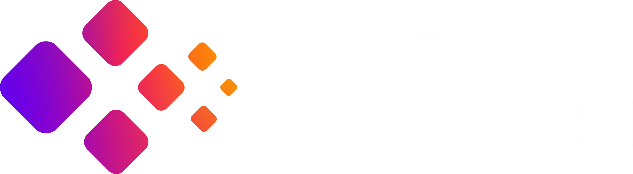 Комісія з розгляду скарг та пропозицій
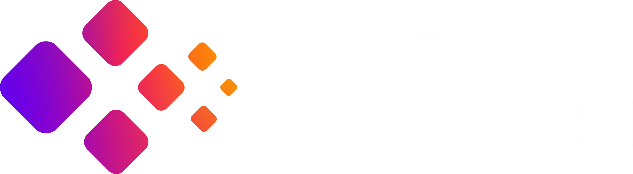 Статистика за організаторами аукціонів
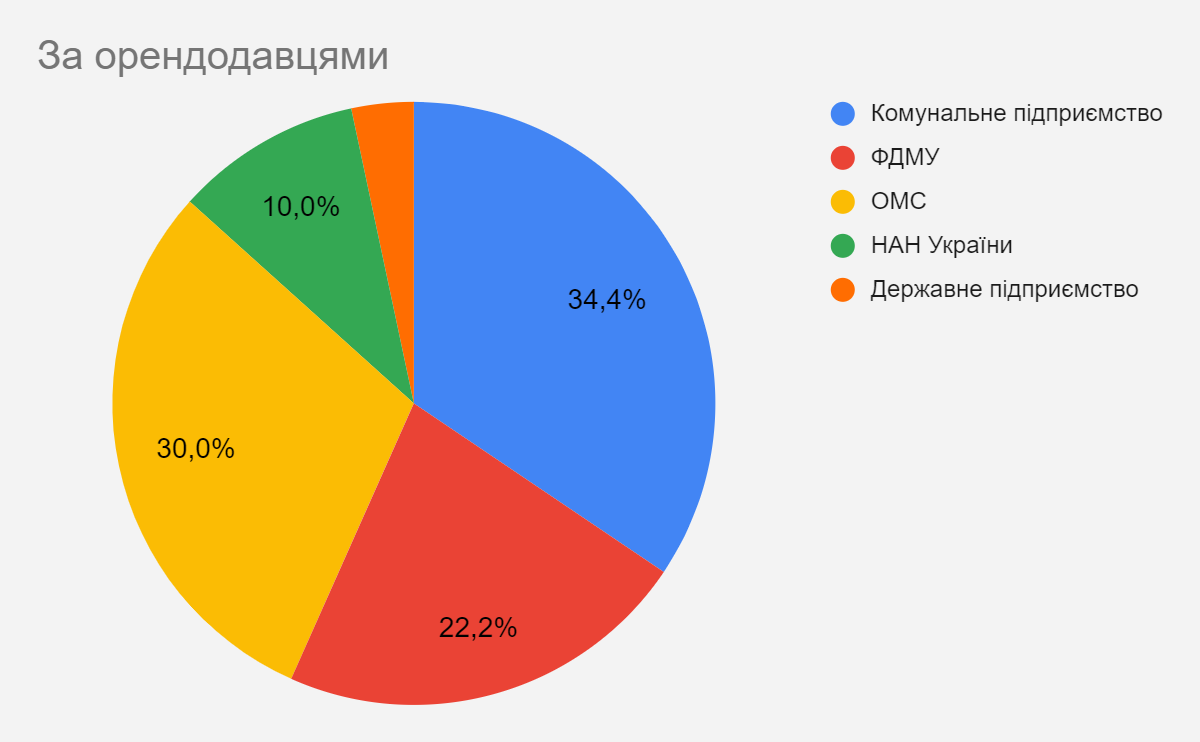 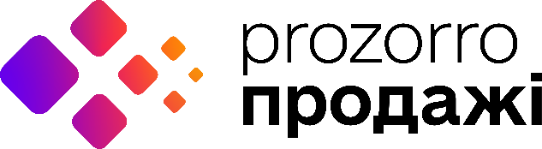 Статистика за предметом оскарження
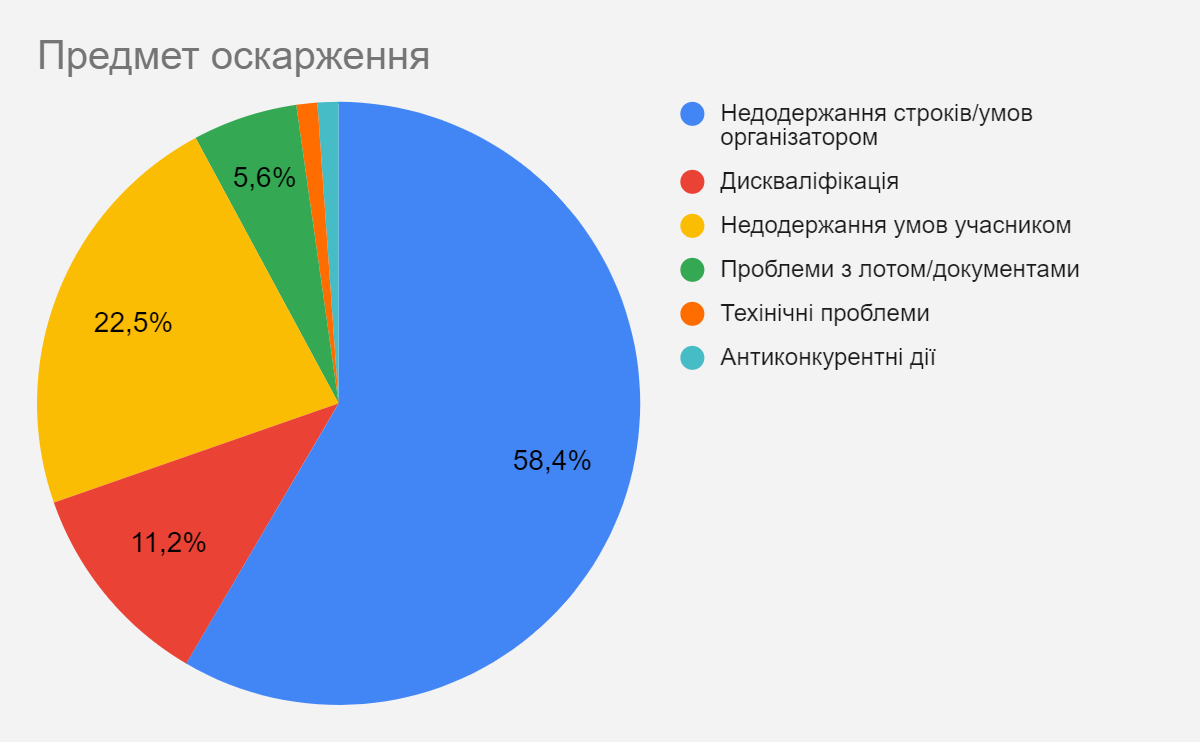 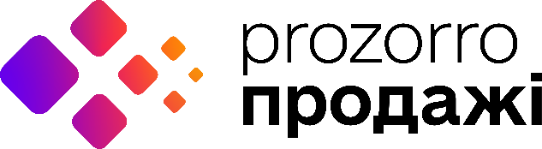 Недотримання вимог Порядку передачі в оренду державного та комунального майна при оприлюднені оголошення;
інформації про майно оформлена неналежним чином;
наявність умов, що призводять до обмеження конкуренції;
проблеми або невідповідність лота аукціону (майна) його фактичному стану;
Найчастіші причини звернення учасників
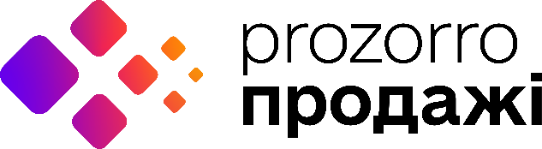 порушення строків на укладення договору/публікації протоколу електронних торгів;
неповнота пакету документів або порушення строків учасником торгів/переможцем;
проблеми з документами.
Найчастіші причини звернення учасників
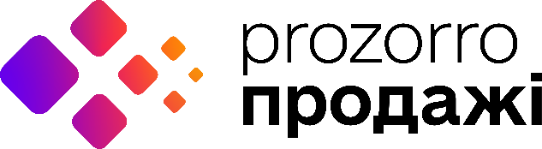 Як мінімізувати ризики оскарження для орендодавця ?
притримуватись стандартів заповнення лота, зокрема при завантаженні фотографій, поверхових планів приміщень, коректності адрес, інформації щодо можливих обтяжень, наявності охоронних договорів;

надавати актуально інформацію стосовно стану лота, наявність чинних орендарів, діючих договорів оренди та умов оренди;
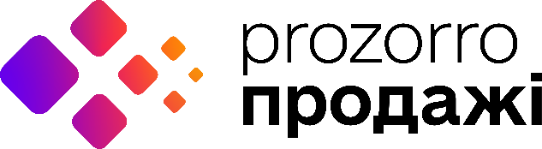 Як мінімізувати ризики оскарження для орендодавця ?
завантажити фотографії у достатній кількості для розуміння стану лота;

вести комунікацію з потенційними орендарями;

бути відкритими до діалогу.
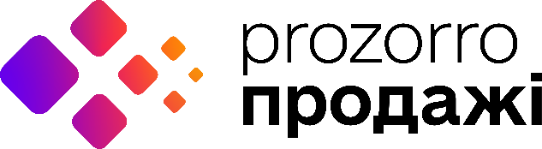 Порушення строків передбачених на підписання протоколу торгів/укладання договору;

неповновнота пакету документів;

невідповідність умовам аукціону;

відмова від укладання договору оренди/ підписання протоколу
Найчастіші причини дискваліфікації
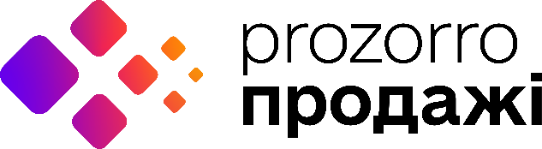 Як уникати дискваліфікації ?
ставити запитання організатору електронного аукціону стосовно лота, як при особистій розмові так і фактично на сторінці аукціону;
здійснити огляд документів, що стосуються лота аукціону або запросити додаткові документи у випадку, якщо після перегляду опублікованих документів залишаються питання;
здійснити фактичний огляд такого майна;
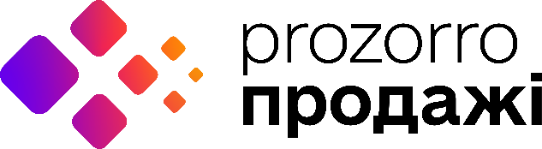 Як уникати дискваліфікації ?
ставити запитання до операторів електронних майданчиків;

при взятті участі в аукціоні керуватись лише законодавством;
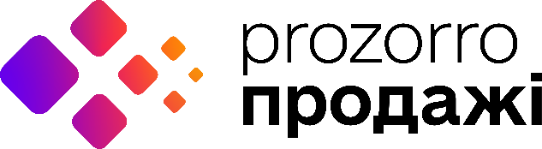 Типові спірні  питання та алгоритми їх вирішення під час проведення аукціонів
необхідність наявності ліцензії на провадження певного виду діяльності;
подвійне трактування положень;
наявність умов, що створюють дискримінаційні умови;
відмова від підписання протоколу/ укладання договору оренди переможцем аукціону
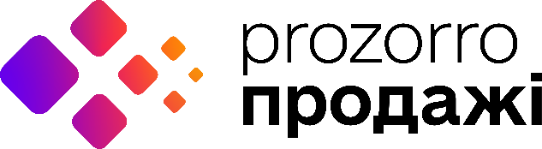 портал системи: 
prozorro.sale

електронна сринька: info@prozorro.sale

екстрений телефон:
+38068-924-27-54
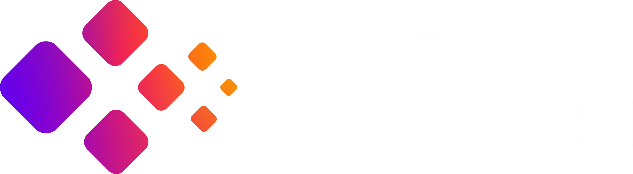 Будуємо ринки та довіру